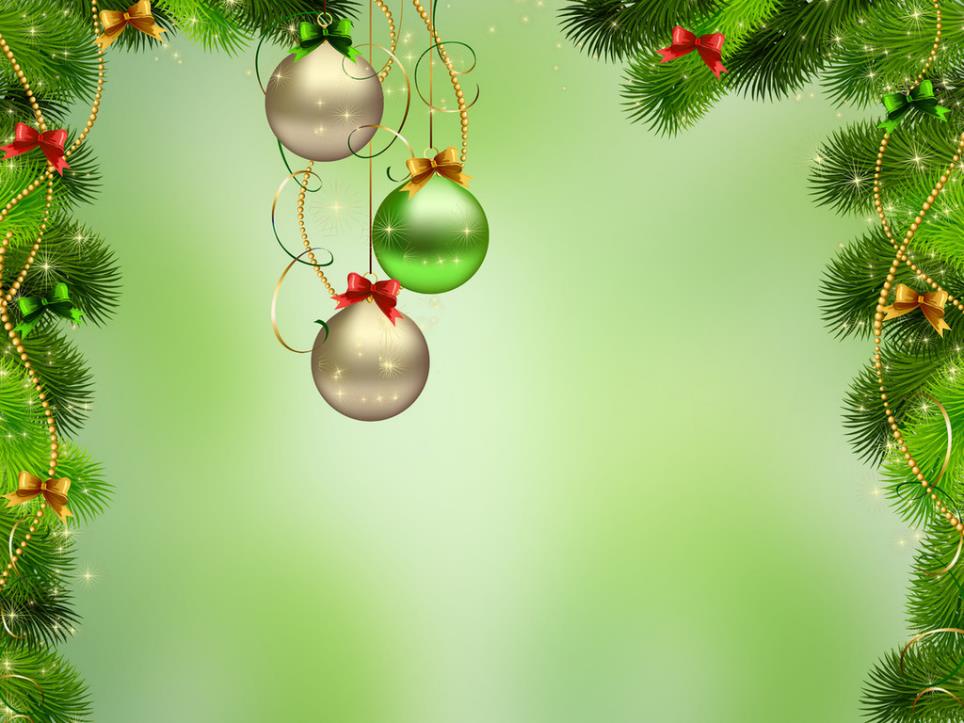 МБОУ ООШ №81
 г.Краснодар
Мастер-класс  по изготовлению
 новогодней игрушки
«Эко - шар»
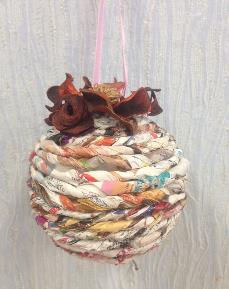 Подготовила: 
Учитель изобразительного искусства и технологии
Будникова Юлия Владимировна
2020 год
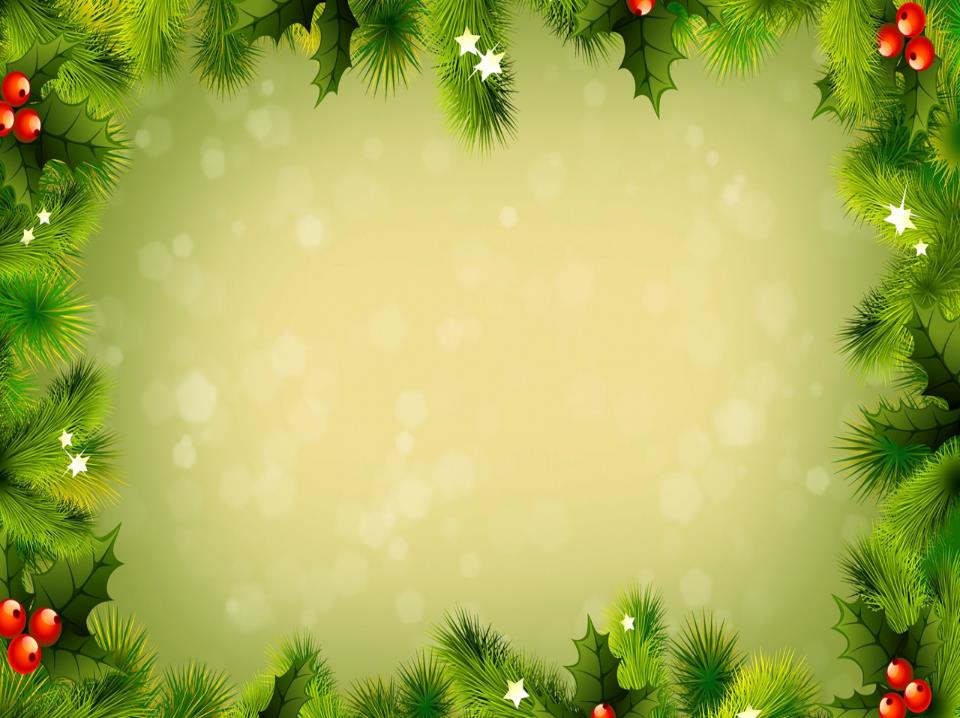 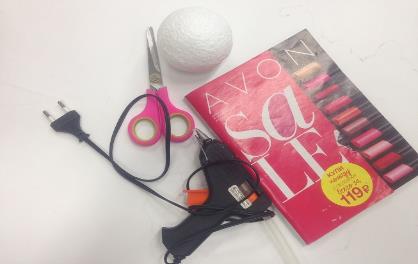 Для изготовления «Эко-шара»  нужно приготовить: газету или журнал, основу для шарика, линейку, ножницы, флористический пистолет, простой карандаш, ленточку для подвески, фурнитуру для оформления.
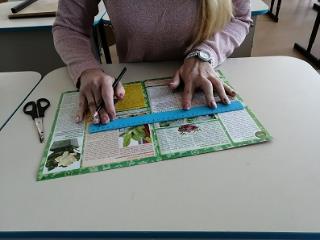 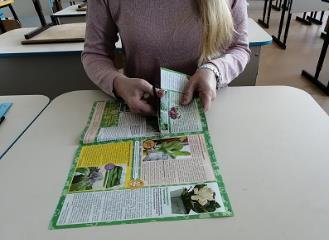 1. Отмерить на листе журнала или газеты полоски шириной 10 см.

2. Отрезать несколько полосок (3-4 штуки) в зависимости  от размера основы для шарика.
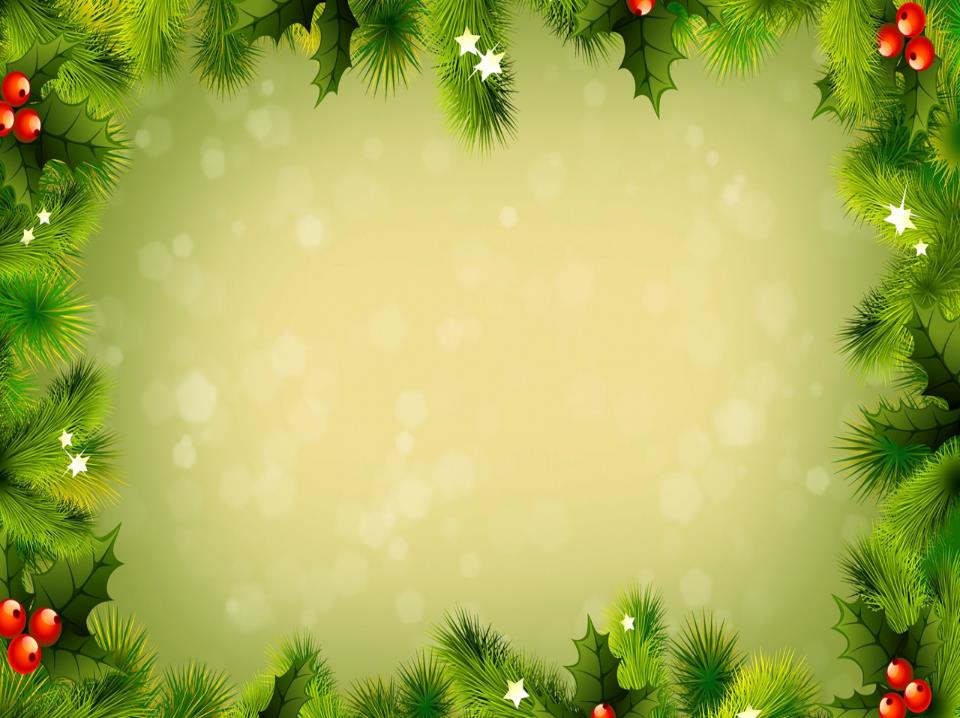 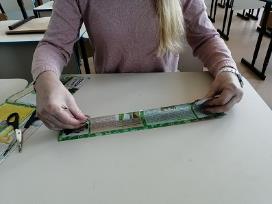 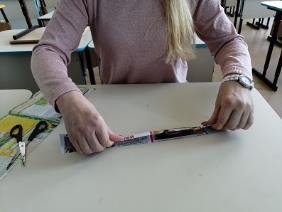 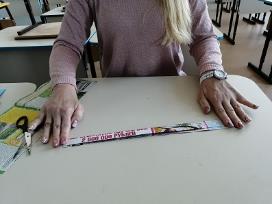 3. Сложить полоску  в несколько слоев.
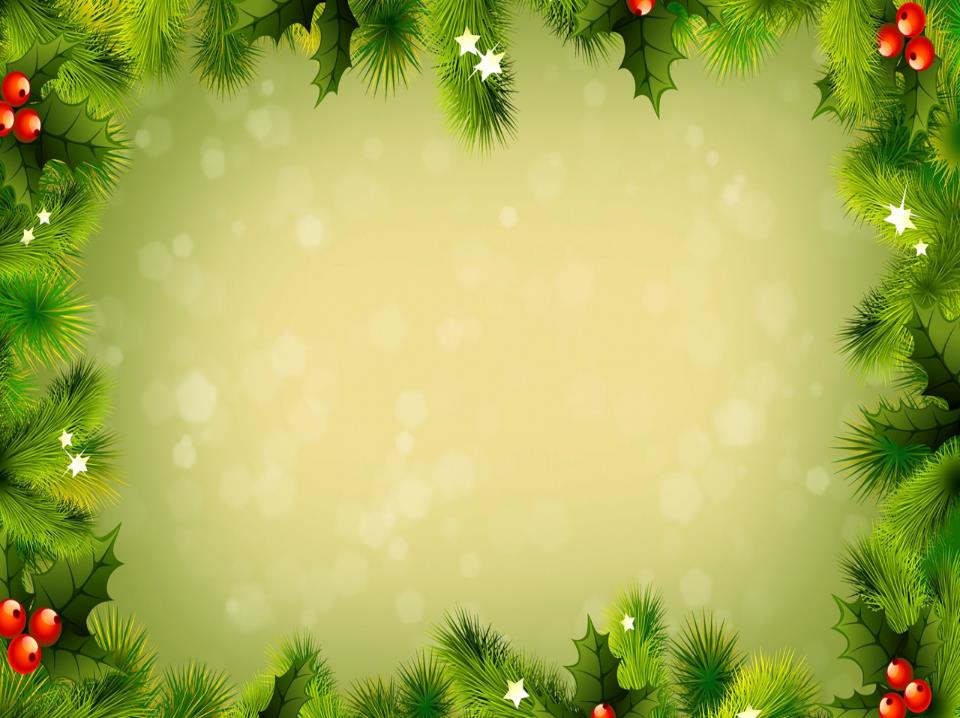 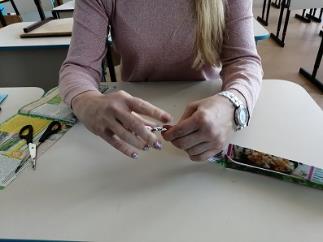 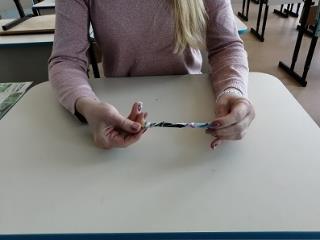 4. Скрутить полоски в плотный жгутик.
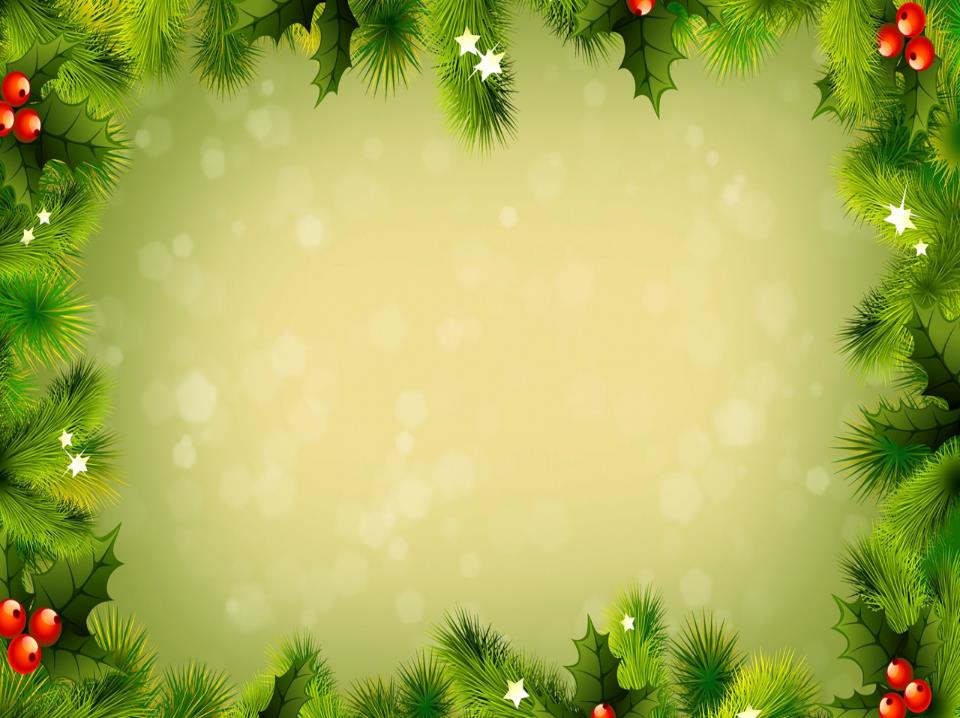 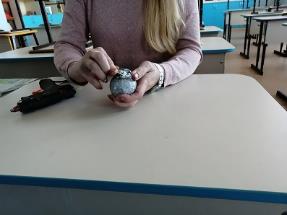 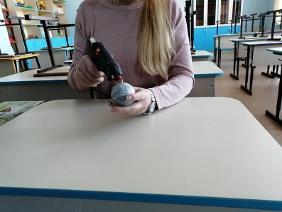 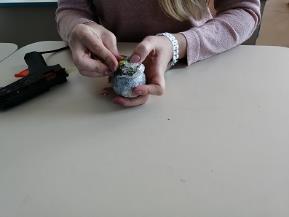 5. Флористическим пистолетом закрепить жгутик на основе.

6. Затем приклеить жгутик к поверхности основы обкручивая его вокруг шарика.
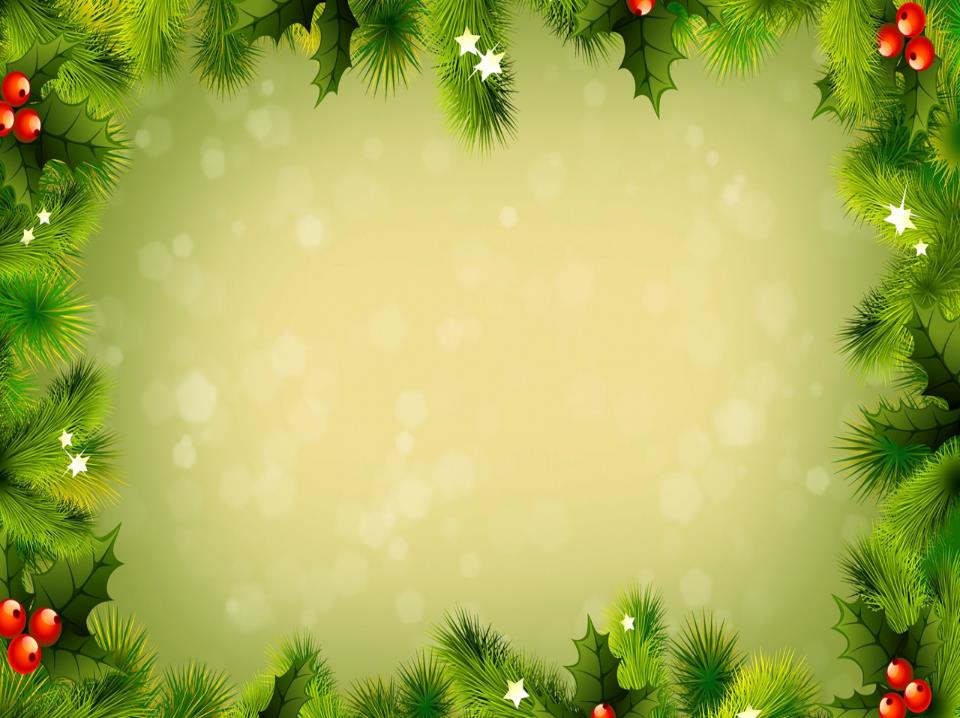 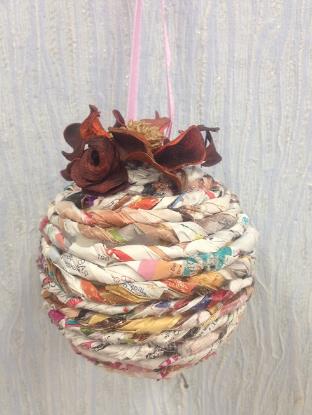 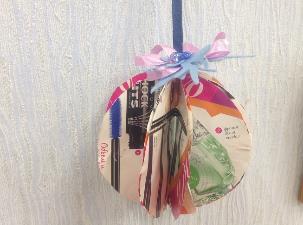 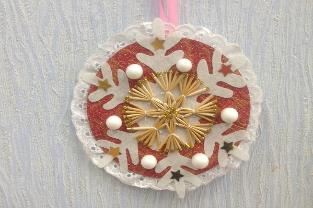 7. К игрушке прикрепить ленточку-подвеску и  украсить сухими растениями или любой фурнитурой.
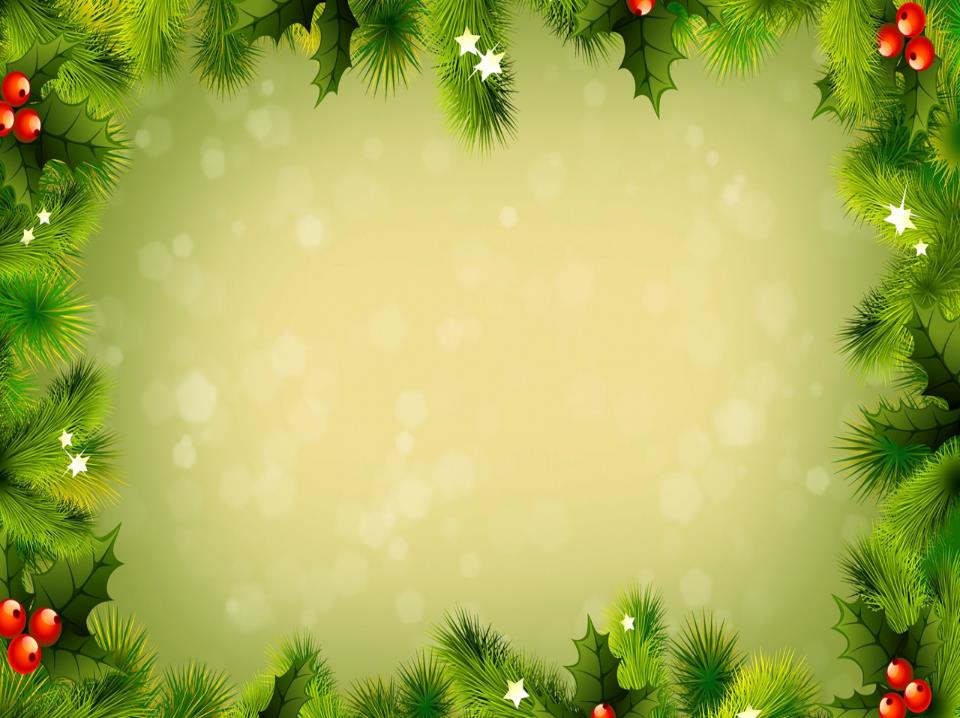 Творческий человек способен дать «Вторую жизнь бумаге», создавая из нее необыкновенные , нужные и полезные предметы и поделки которые могут порадовать друзей и близких на любой праздник.
СПАСИБО ЗА ВНИМАНИЕ!!!